TOXIDROMES
Jimmy Alejandro Seguro
Residente toxicología clínica
Generalidades
1970 Mofenson, Greensher.
Conjunto de signos y síntomas generados por tóxicos que comparten un mecanismo de acción similar.
Valiosa herramienta ante poca información.
Caso clínico 1
Paciente de 56 años de edad.
Residente de Medellín.
Sin antecedentes de importancia.
Traída por hijo, quien refiere en la mañana lo llamaron por encontrar a la paciente desorientada en un mall de la ciudad.

Hallazgos: desorientada, con inquietud sicomotora,  midriasis, peristaltismo  disminuido.
Toxidrome anticolinérgico
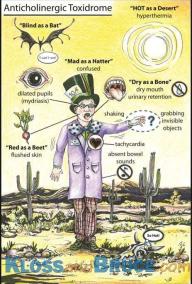 Alcaloides de la Belladona: atropina, buscapina, extracto de la belladona.
Antiespasmódicos: lomotil.
Antiespasmódicos GU: oxibutinina, tolterodina, flavoxato.
Escopolamina.
Antihistamínicos: difenhidramina, clorferinamina, hidroxicina.
Antiulcerosos: cimetidina, famotidina, ranitidina.
Antipsicóticos: clorpromazina, clozapina, olanzapina.
Antidepresivos tricíclicos: amitriptilina, Imipramina, doxepina.
Caso clínico 2
Femenina de 36 años edad.
Residente en zona rural de Antioquia.
Ama de casa.
Antecedente de TAB no adherencia a tratamiento.
Traída por su mamá por alteración del estado de conciencia, y un frasco vacío al lado de la paciente.

Hallazgos:
Glasgow 6/15, diaforesis,  miosis, broncorrea, peristaltismo aumentado, fasciculaciones en las extremidades inferiores.
Hipotensión, bradicardia, taquipnea.
Toxidrome colinérgico
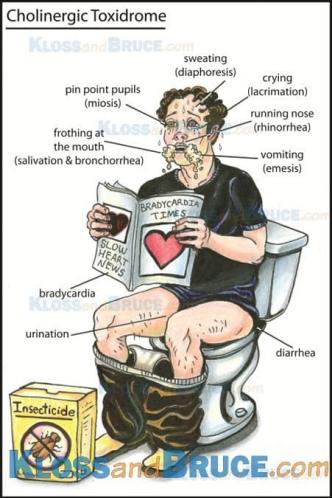 Organofosforados y carbamatos.
Fisostigmina.
Fármacos colinérgicos: pilocarpina, rivastigmina.
Caso clínico 3
Paciente de 24 años de edad.
Estudiante de derecho.
Residente en el Poblado.
Traído por sus amigos por agitación y dolor torácico durante una reunión.

Hallazgos:
Agitado, midriático, diaforético.
Hipertenso, taquicárdico.
Polvo blanco en fosas nasales.
Toxidrome adrenérgico
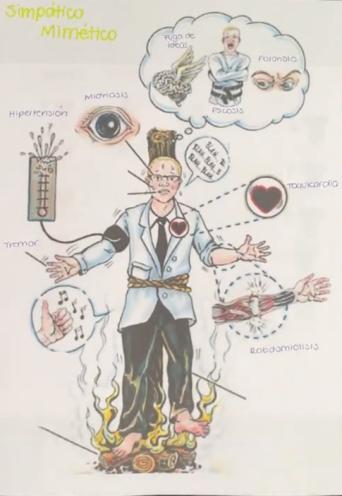 Cocaína.
Cafeína.
Anfetaminas y metanfetaminas.
Efedrina.
Ketamina.
Caso clínico 4
Paciente de 48 años de edad.
Residente en Medellín.
Ocupación: taxista.
Traído por su esposa por presentar somnolencia marcada.

Hallazgos:
Depresión del estado de conciencia,  pálido, sin alteración pupilar, peristaltismo disminuido.
Bradicardia, hipotensión.
Toxidrome hipnótico/sedante
Etanol.
Benzodiacepinas.
Anticonvulsivantes.
Antipsicóticos.
Barbitúricos.
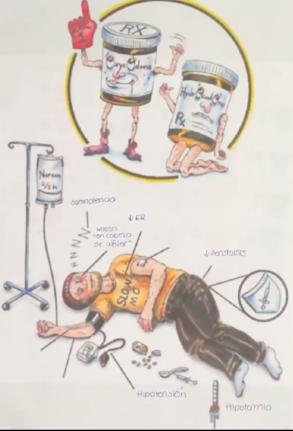 Caso clínico 5
Masculino de 24 años.
Ingeniero industrial.
Traído por su mamá porque lo encontró en su habitación con 2 blísters al lado de fluoxetina.

Hallazgos
Agitado, midriático, diaforético, peristaltismo aumentado.
Taquicárdico, hipertenso, hiperreflexico, clonus.
Toxidrome serotoninérgico
ISRS.
Opioides.
Antidepresivos tricíclicos.
Anfetaminas.
Cocaína.
Ergotamina.
LSD.
Litio.
Triptanos.
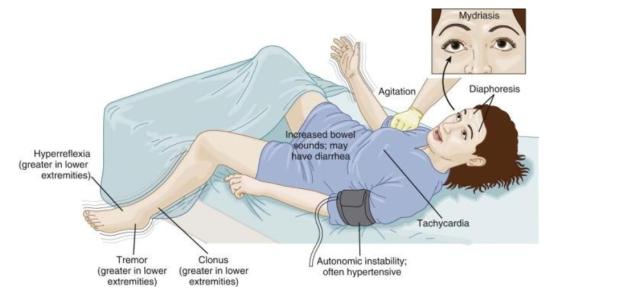 Caso clínico 6
Masculino de 29 años.
Auxiliar en enfermería.
Extranjero.
Traído por personal del 123 por alteración del estado de conciencia, encontrado en un hotel del centro de Medellín.

Hallazgos:
Glasgow 4/15, miosis, pálido, sin diaforesis, peristaltismo disminuido.
Bradicárdico, hipotenso, bradipnéico.
Toxidrome opioide
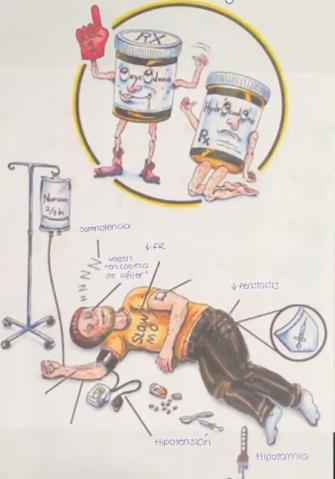 Opioides.
Midriasis: tramadol, meperidina.
INTOXICACIÓN ETÍLICA
Jimmy Alejandro Seguro
Residente toxicología clínica
Generalidades
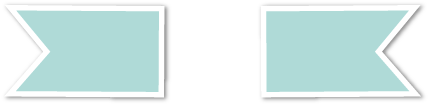 2
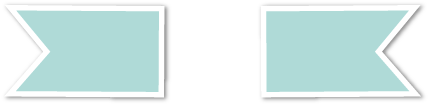 1
Alcoholes primarios.
Hidrocarburo.
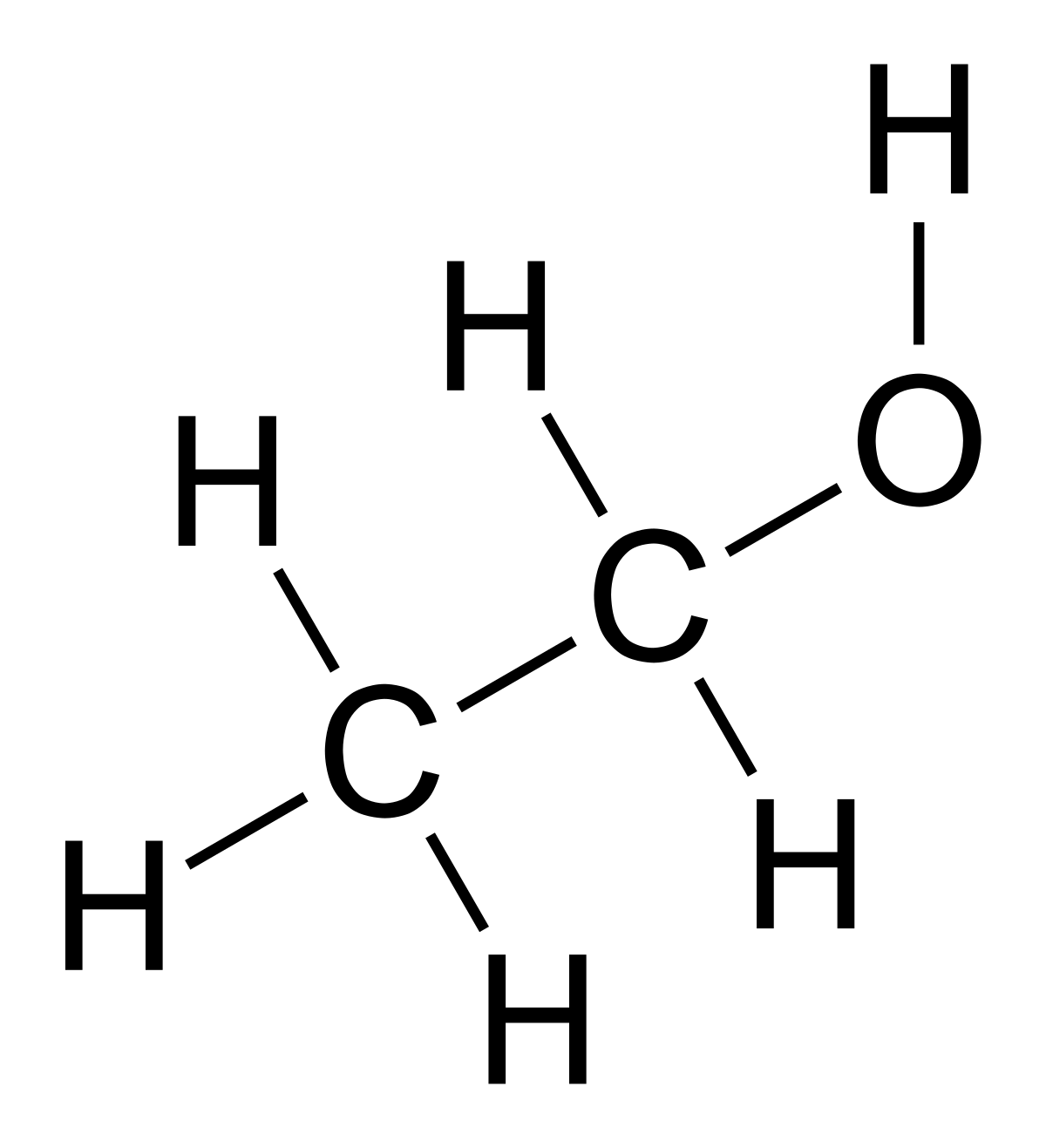 Transparente, quemante, volátil.
Olor característico.
Síntesis por fermentación.
Un trago: 10-12 g alcohol.
Cerveza:  360 ml.
Vino: 120 ml.
Destiladas: 37 ml.
Toxicología Clínica CIB, 1 ed.  2010
Epidemiología
Prevalencia alcoholismo crónico en EEUU: 2-6%.
4 causa de muerte evitable.
Responsable de accidentes de tránsito.
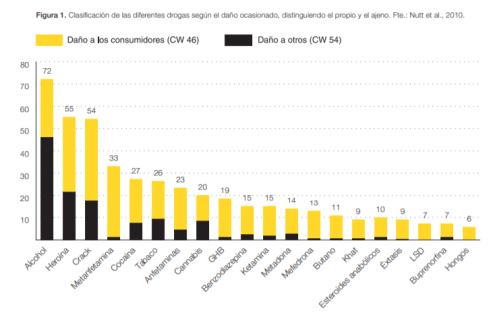 Goldfrank's Toxicologic Emergencies, 11e
Toxicocinética
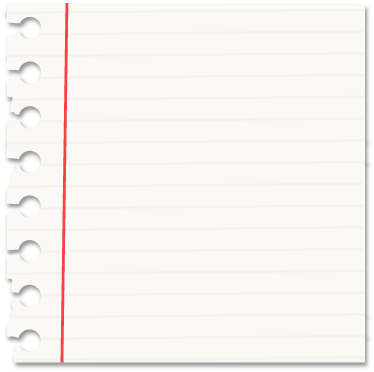 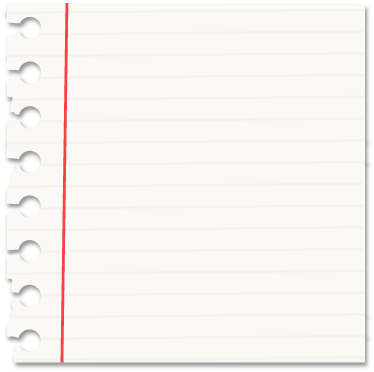 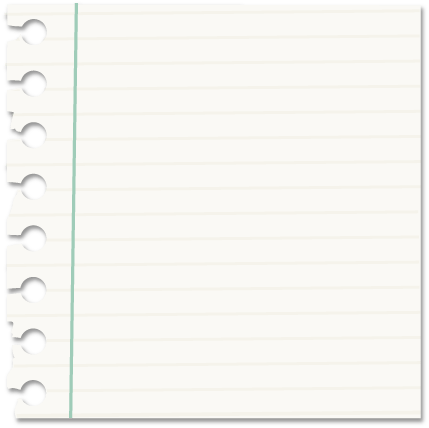 Absorción
Eliminación
Distribución
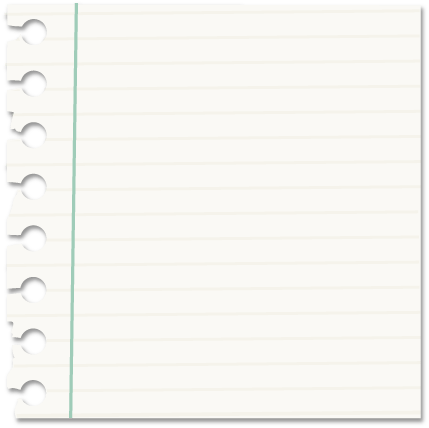 20%: estómago,
resto Intestino.
15-20mg/dl/h.

2-5%: orina, pulmón, sudor.
Metabo-lismo
Vd 0,56-0,72 l/kg.
Mejoría absorción: vaciado gástrico rápido, sin alimentos, diluido, bebida carbonatada.
Retrasa absorción: abundante ingesta por piloroespasmo, con alimentos, aspirina, anticolinérgicos  2-6 horas.
Goldfrank's Toxicologic Emergencies, 11e
[Speaker Notes: 60-90% absorbido en 60 minutos. Retraso de 2 a 6 horas]
Metabolismo
95-98% hígado: ADH ALDH= CO2+H2O.
ADH limitante velocidad.
0,1% no oxidativo: 
Ésteres etílicos de ácidos grasos.
Etilglucurónido y sulfato de etilo.
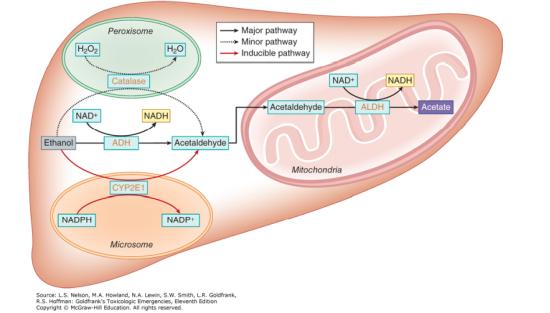 Goldfrank's Toxicologic Emergencies, 11e
Toxicodinamia
Inhibición GABA.
Bloqueo NMDA.
Acetaldehído: alteración cardíaca.
Aductos de proteínas: estrés oxidativo,  peroxidación lipídica, inflamación y fibrosis.
Acidosis metabólica.
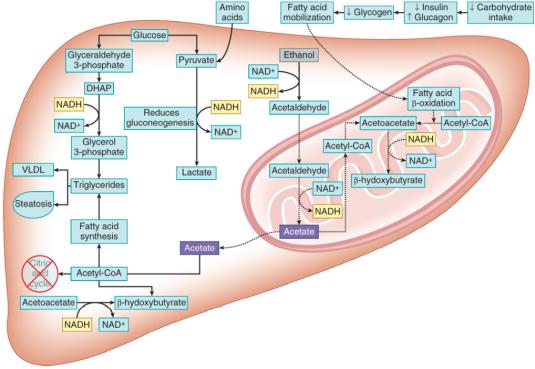 Goldfrank's Toxicologic Emergencies, 11e
Manifestaciones clínicas
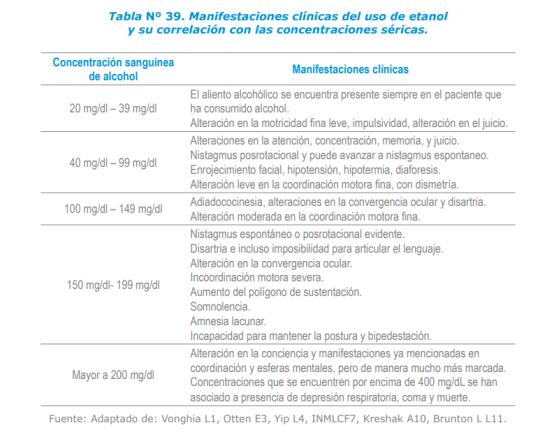 Depresor SNC.
Desinhibición.
Energizado, locuaz, expansivo.
Lábil emocional.
Guía para el manejo de emergencias toxicológicas. Minsalud 2017 , Goldfrank's Toxicologic Emergencies, 11e
Diagnóstico
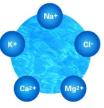 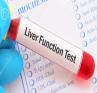 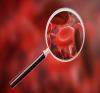 Historia clínica.
Examen físico.
pH y gases arteriales.
Lactato.
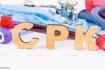 Electrocardiograma.
Alcohol en sangre.
Metabolitos tóxicos.
Ionograma.
Función hepática y renal.
TC cráneo.
Guía para el manejo de emergencias toxicológicas. Minsalud 2017
Tratamiento
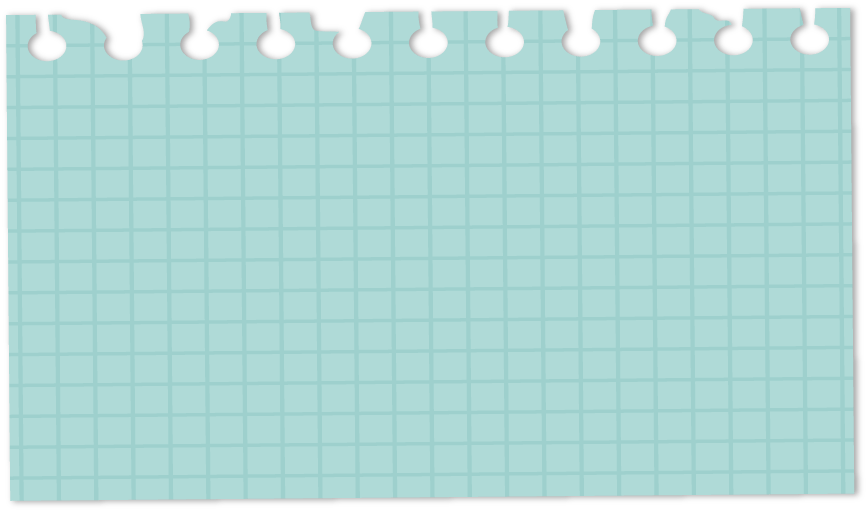 Aspiración gástrica: fondo blanco:
<45 minutos.
DAD 10% 250 ML bolo, infusión 25-50ml/h.
BENZODIACEPINAS.
Lorazepam 1-2 mg VO.
Diazepam 2-10 mg IV.
Midazolam 5 mg IV.
ABCD
LEV
¿Medidas de descontaminación?
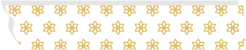 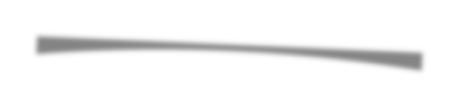 Manejo general
Guía para el manejo de emergencias toxicológicas. Minsalud 2017
METANOL
Jimmy Alejandro Seguro
Residente toxicología clínica
Historia
1661
1923
Rober Boyle.
Comercialización industrial.
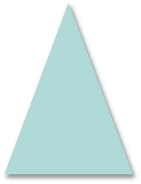 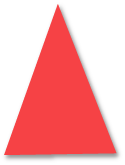 2
4
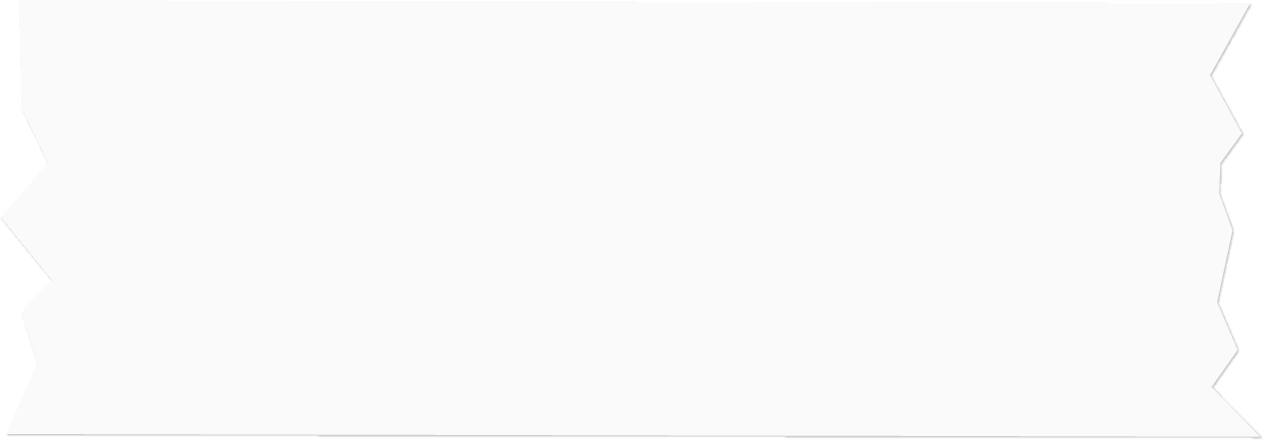 1
3
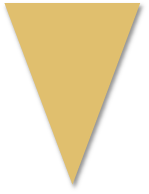 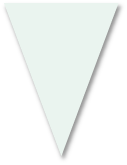 Egipto
1834
Embalsamiento.
Dumas y Peligot.
Goldfrank's Toxicologic Emergencies, 11e
Epidemiología
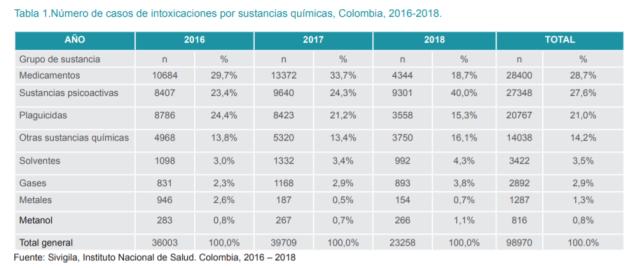 Generalidades
Hidrocarburo.
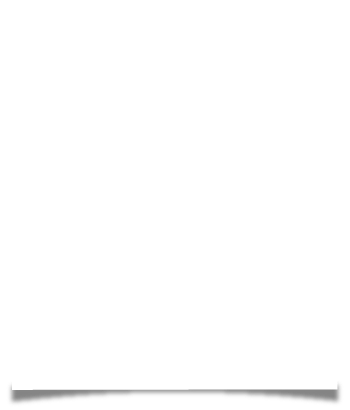 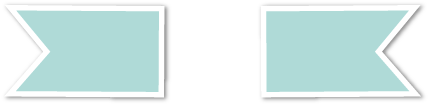 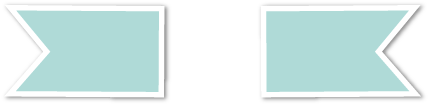 Alcoholes primarios.
1
2
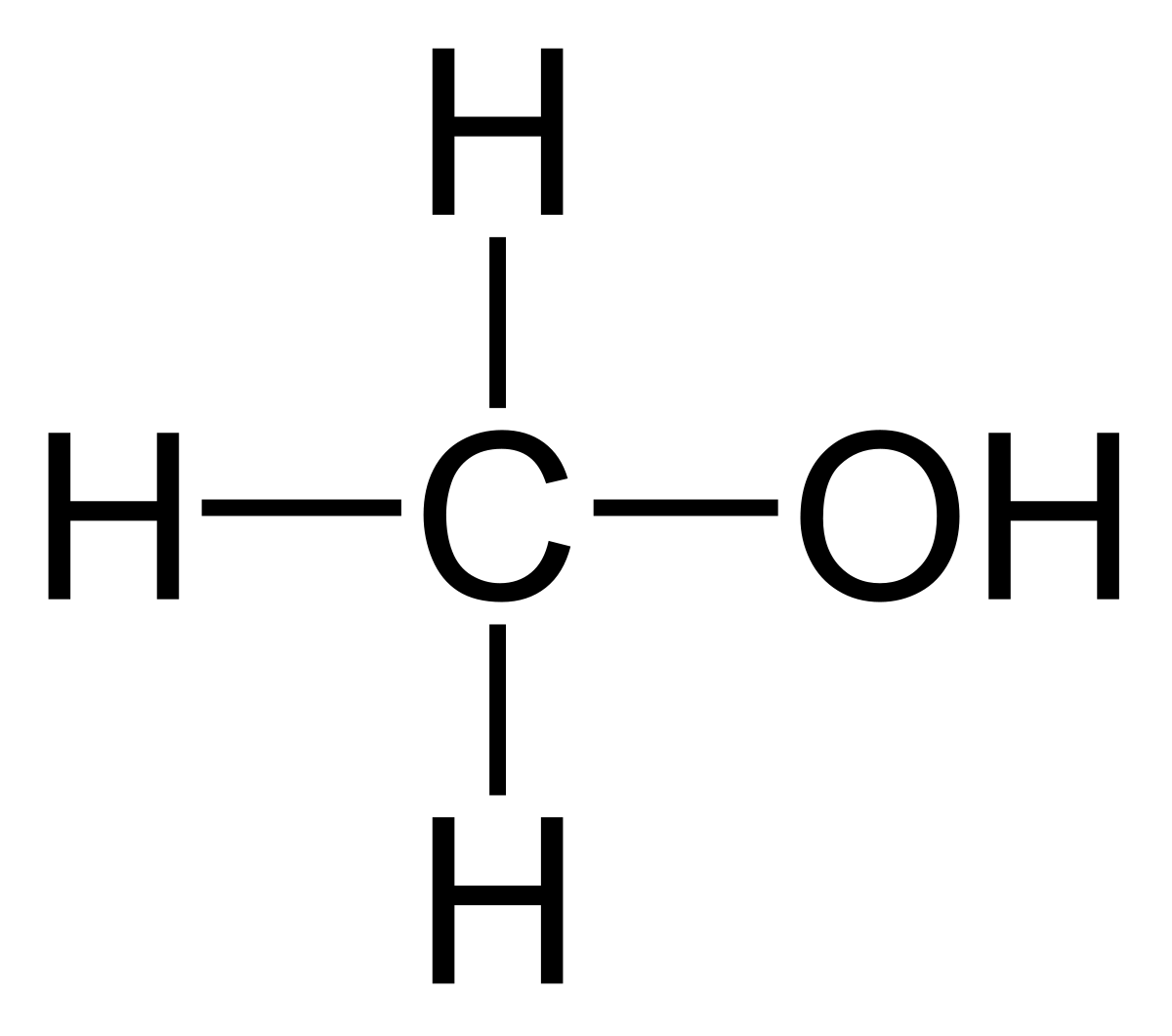 Goldfrank's Toxicologic Emergencies, 11e
Uso actual
Bebidas alcohólicas.
Tintura de zapatos.
Anticongelantes.
Tinner.
Limpiavidrios.
Combustible.
Barnices.
Colonias.
Goldfrank's Toxicologic Emergencies, 11e
Toxicocinética
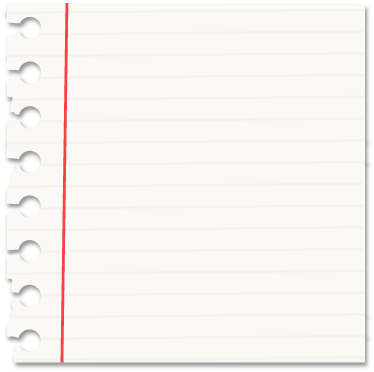 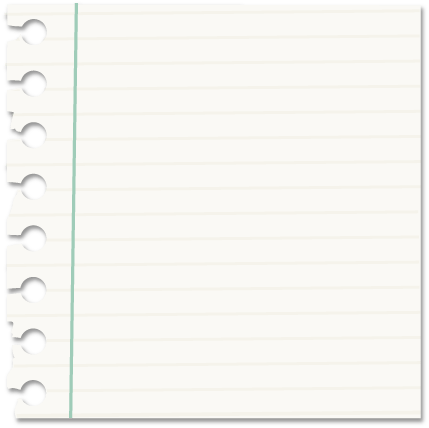 Absorción
Distribución
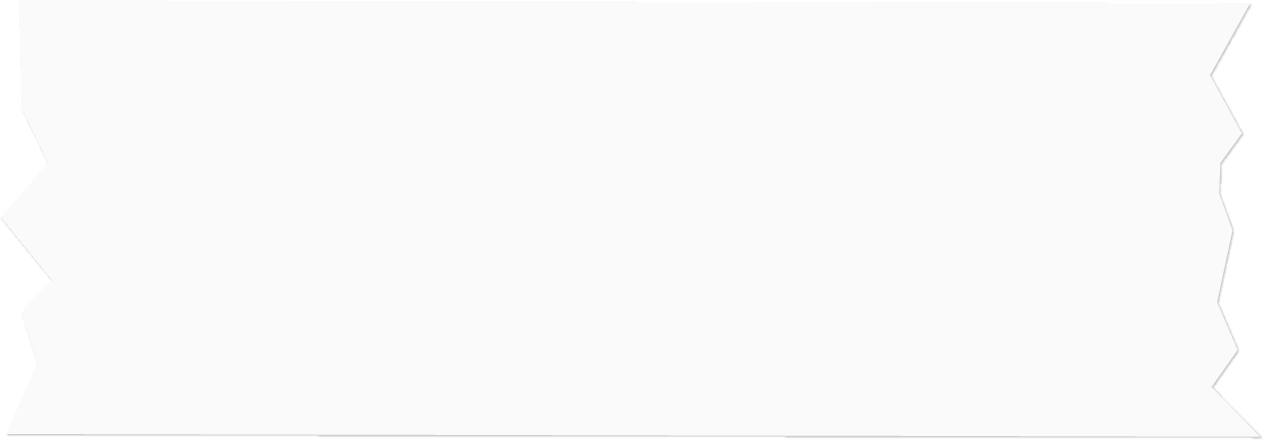 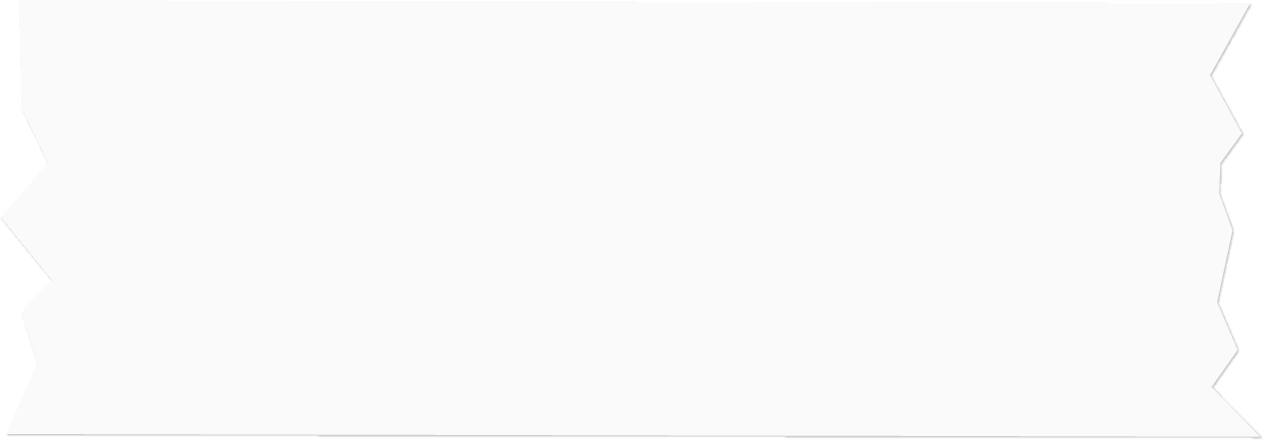 Vía oral.
Inhalación.
Dérmica.
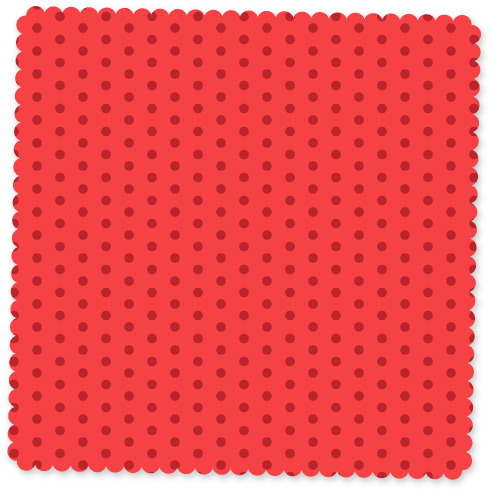 Vd 0,77 l/kg.
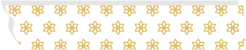 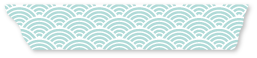 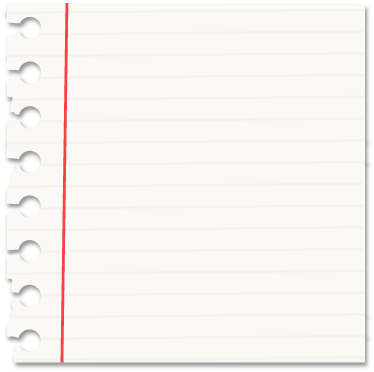 Eliminación
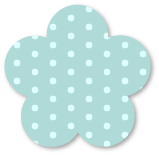 Renal 1%.
Vía respiratoria.
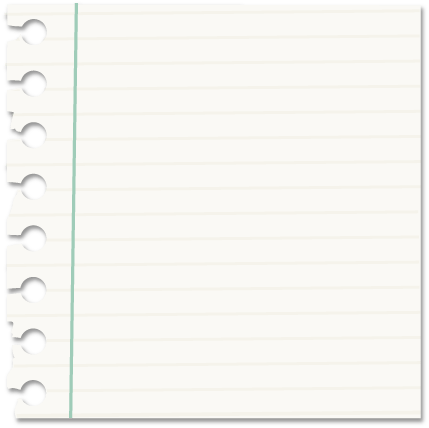 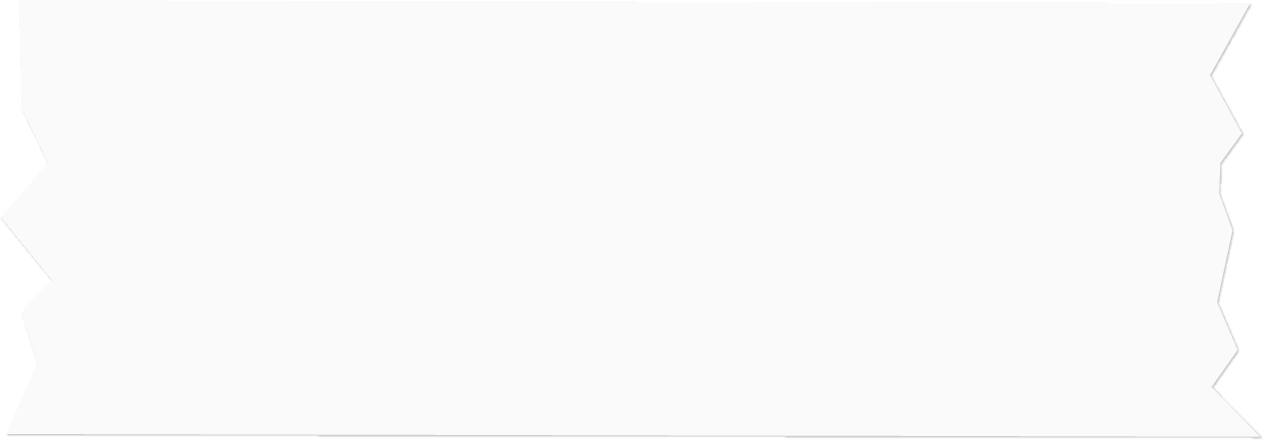 Metabo-lismo
Goldfrank's Toxicologic Emergencies, 11e
Metabolismo
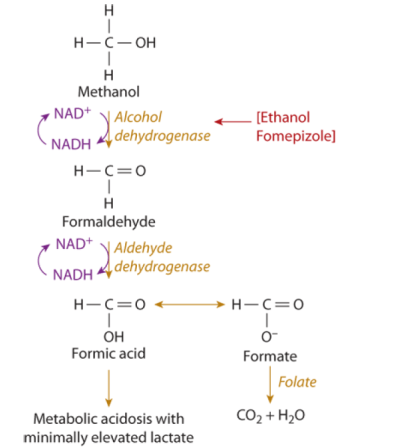 Goldfrank's Toxicologic Emergencies, 11e
Toxicodinamia
Acidosis.
Toxicidad
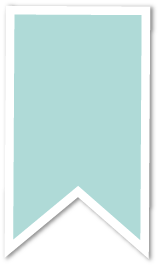 03
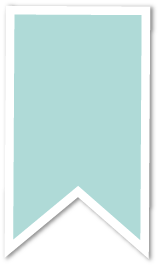 01
Disociación.
Formato e hidrogenión.
25-50 mg/dl.
SNC.
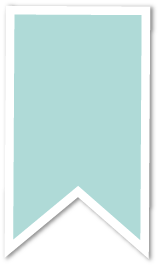 04
Disminución de pH.
Permeabilidad membranas.
Depresión SNC.
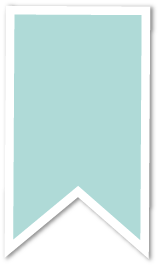 02
Metabolitos.
Formaldehído.
Ácido fórmico.
Goldfrank's Toxicologic Emergencies, 11e
Manifestaciones clínicas
Ganglios basales
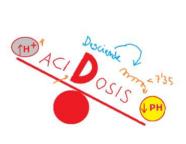 Necrosis.
Putamen y caudado.
Cuerpo calloso.
HIC.
SNC
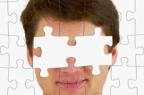 Embriaguez.
GABA.
Efecto visual
Renal
Visión borrosa a ceguera total.
LRA.
Mioglobinuria.
Gastrointestinal
Náuseas, vómito dolor abdominal.
Páncreas
Pancreatitis.
Goldfrank's Toxicologic Emergencies, 11e
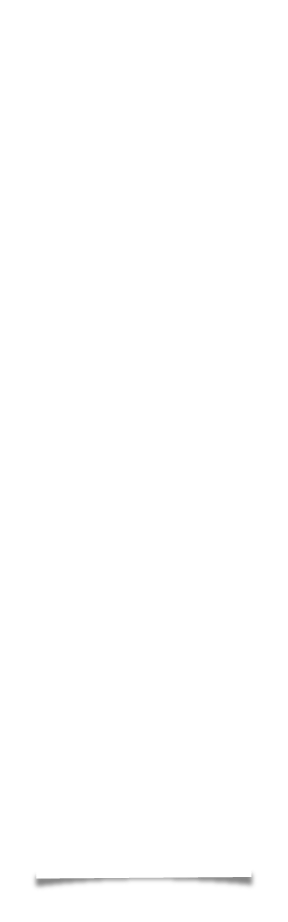 Diagnóstico
Historia clínica.
pH y gases arteriales.
Lactato.
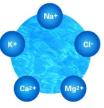 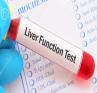 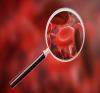 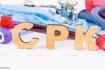 Electrocardiograma.
Alcoholes.
Metabolitos tóxicos.
Goldfrank's Toxicologic Emergencies, 11e
Tratamiento
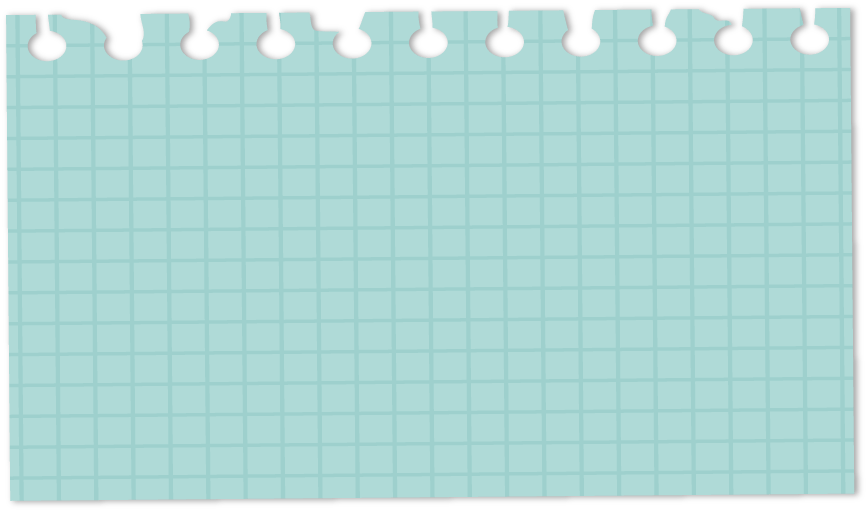 ABCD
LEV
¿Medidas de descontaminación?
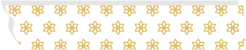 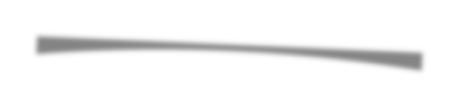 Manejo general
Goldfrank's Toxicologic Emergencies, 11e
Tratamiento
Indicaciones:
Metanol > 20mg%.
Historia de ingesta y brecha osm >10.
Alcohol Absoluto 96%.
50 ml en 450 ml DAD 5%.
Solución 10%.
Etanol al 29% (aguardiente)  SNG.
Sospecha de ingesta y 2.
pH <7,3.
Bicarbonato o CO2 < 20mmol/l.
Brecha osm > 10.
Fórmulas:
Dosis carga: (AD mg% * Vd * pkg) / (% sol * GE).
Dosis de mantenimiento:(DC * EEH) / AD mg%.
https://www.minsalud.gov.co/sites/rid/Lists/BibliotecaDigital/RIDE/DE/GT/guias-manejo-emergencias-toxicologicas-outpout.pdf
Goldfrank's Toxicologic Emergencies, 11e
Hemodiálisis
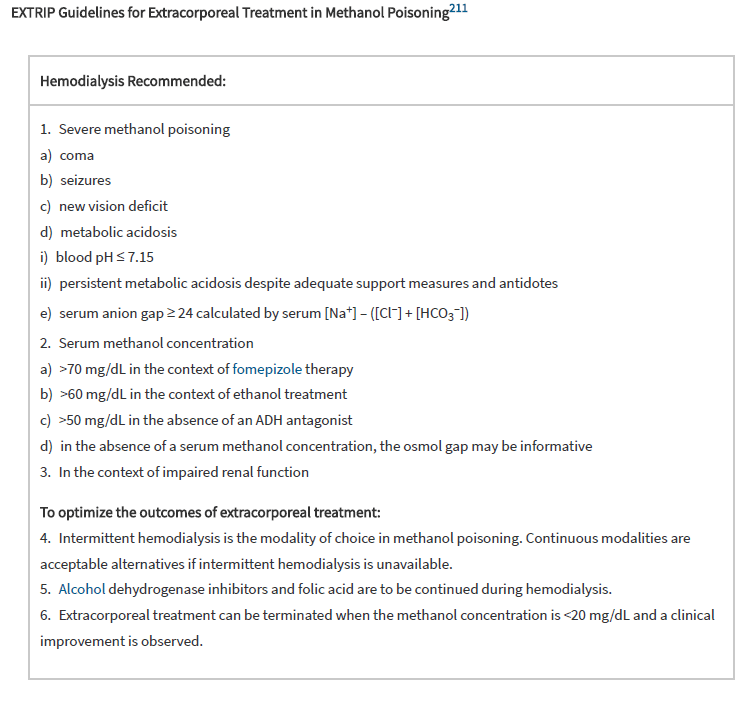 Goldfrank's Toxicologic Emergencies, 11e
Medidas complementarias
¿EPO?
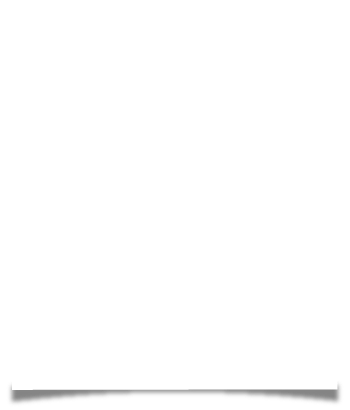 Ácido folínico:
1mg/kg cada 4-6 h.
DAD 5%.
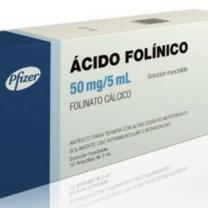 Goldfrank's Toxicologic Emergencies. 11 ed
Gracias